Person A
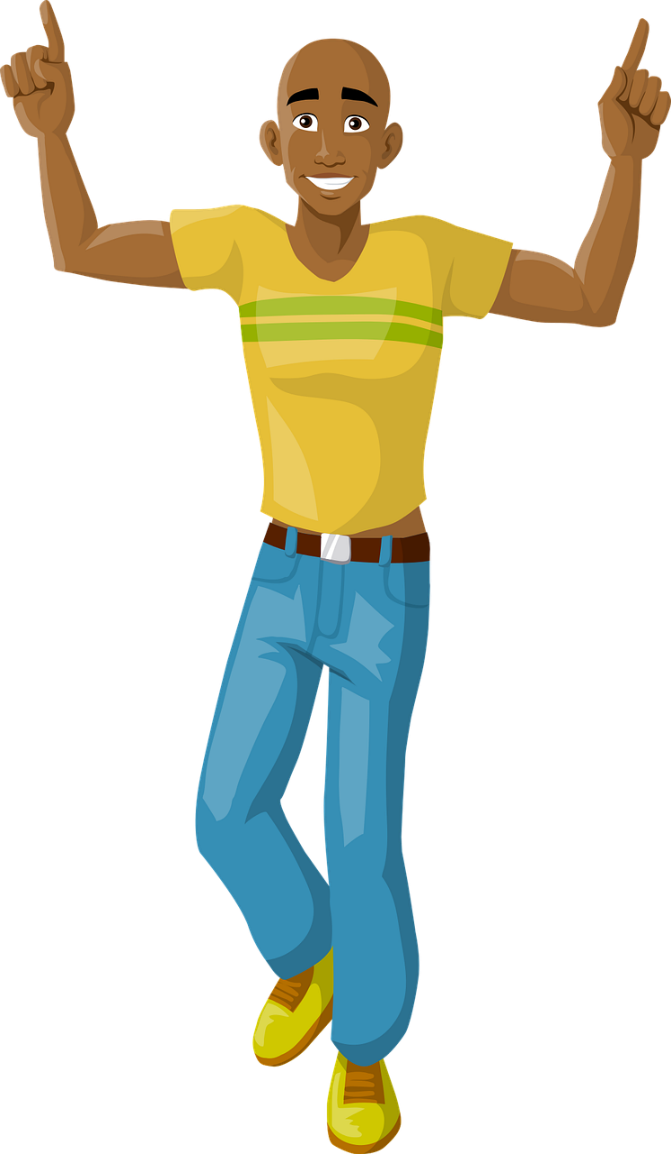 showers often
runs every day
forgets names
only wears blue shoes
reads news online
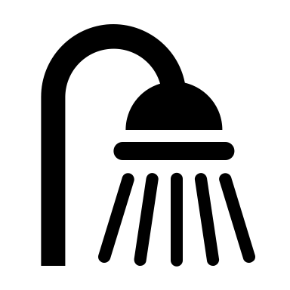 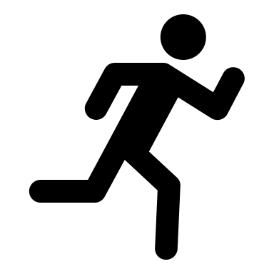 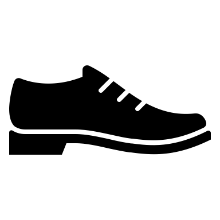 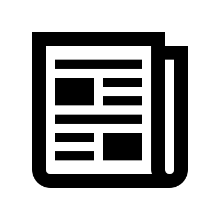 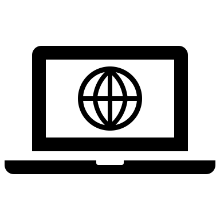 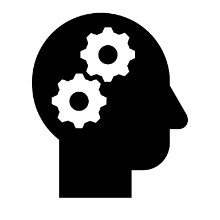 showers often
runs every day
forgets names
reads news online
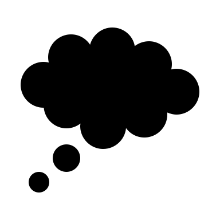 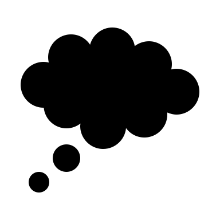 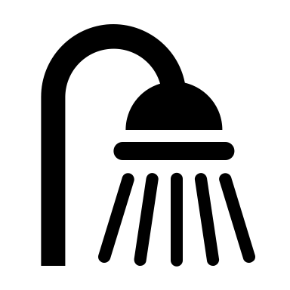 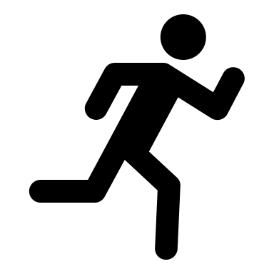 ?
?
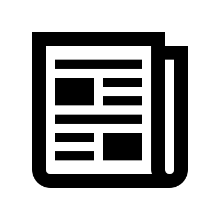 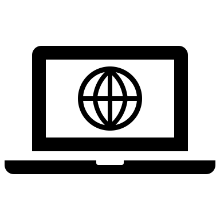 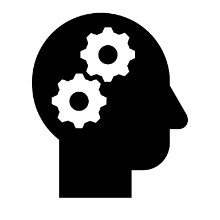 speaks English
wins games
sleeps badly
lives in a house
drives an old car
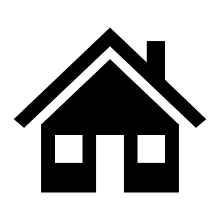 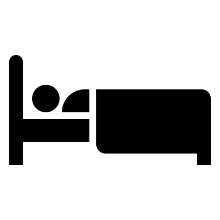 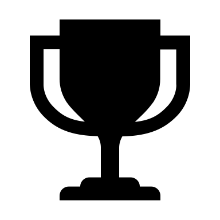 David
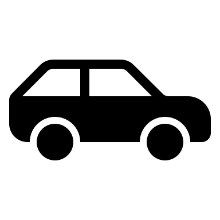 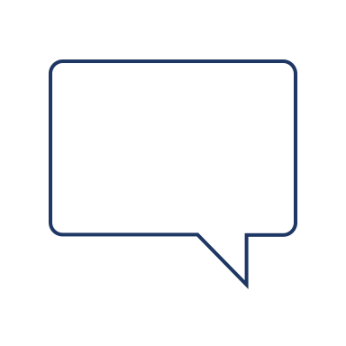 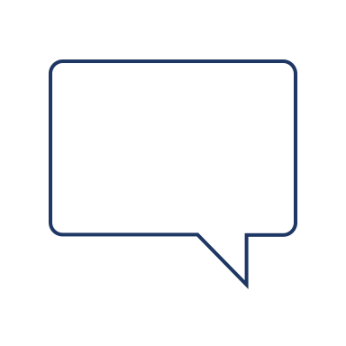 wins games
sleeps badly
lives in a big house
drives an old car
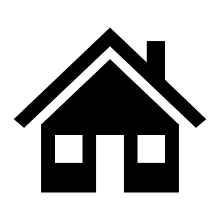 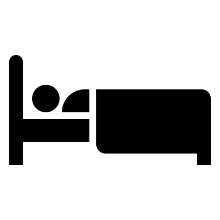 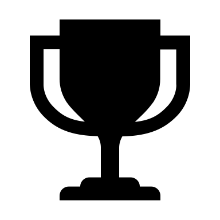 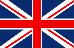 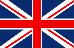 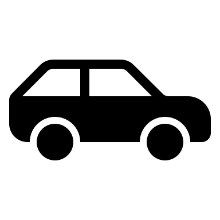 Person B
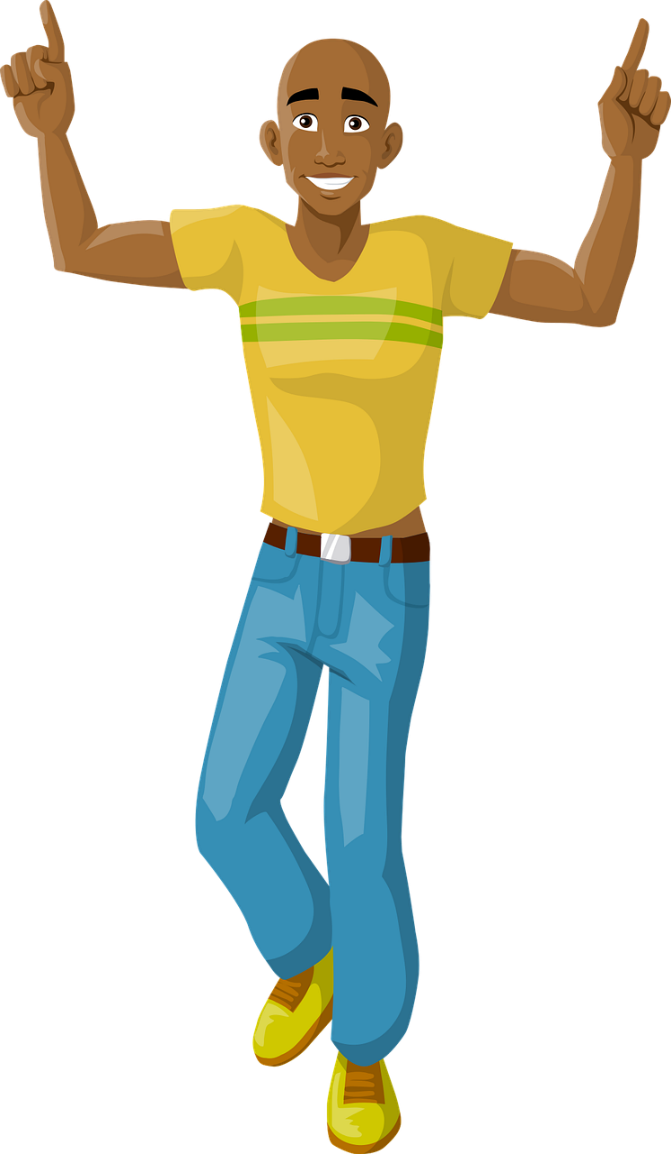 only wears comfortable shoes
speaks English
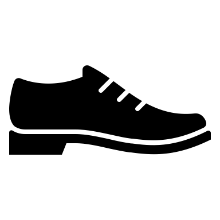 David